Картины для просмотра по теме «Перелетные птицы»
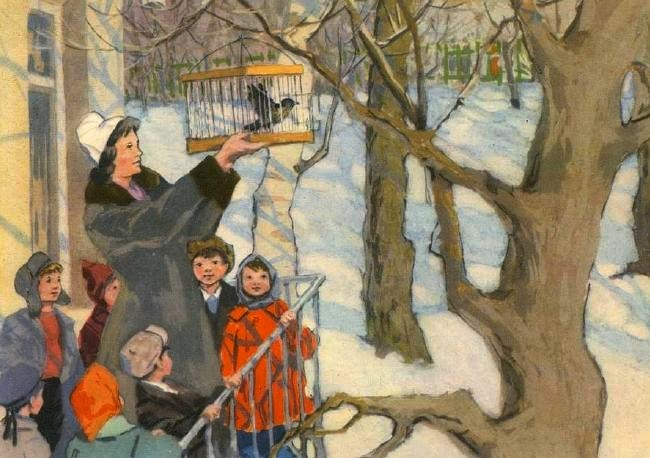 [Speaker Notes: Георгий Скребицкий «Скворушка»]
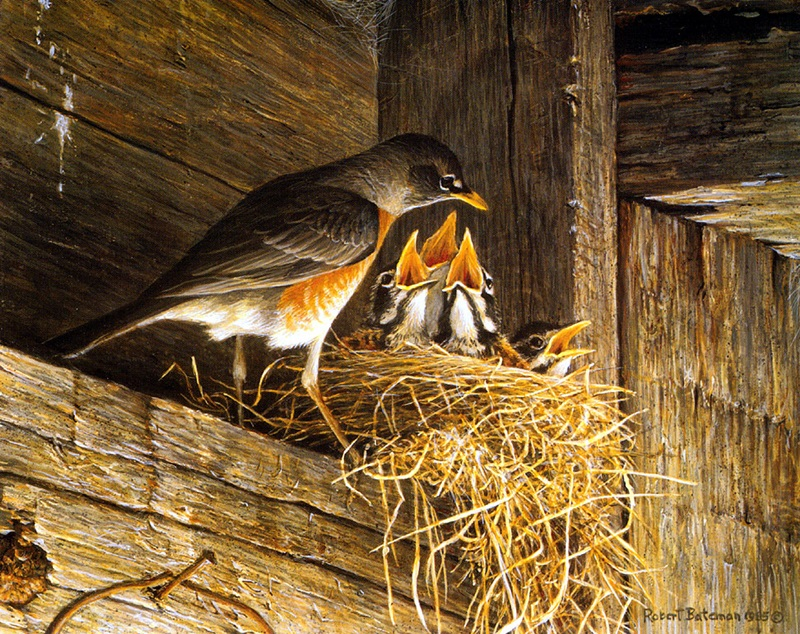 [Speaker Notes: Роберт Бейтман]
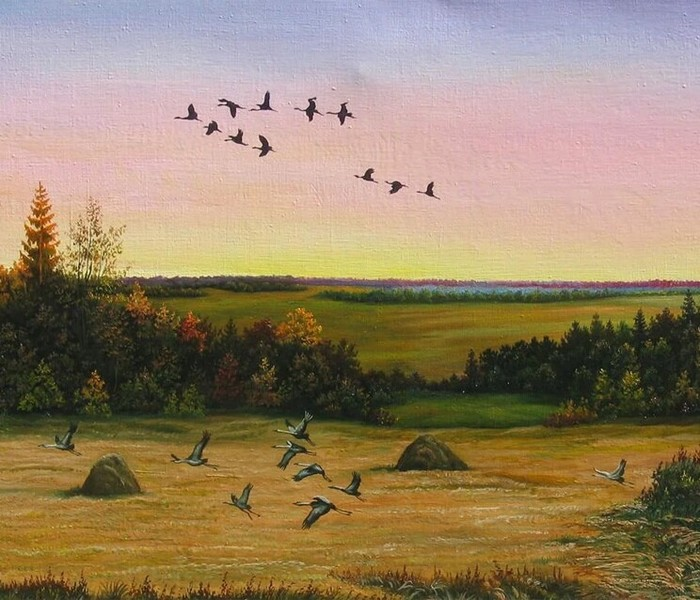 [Speaker Notes: А.К. Саврасов «Вечер. Перелет птиц»]
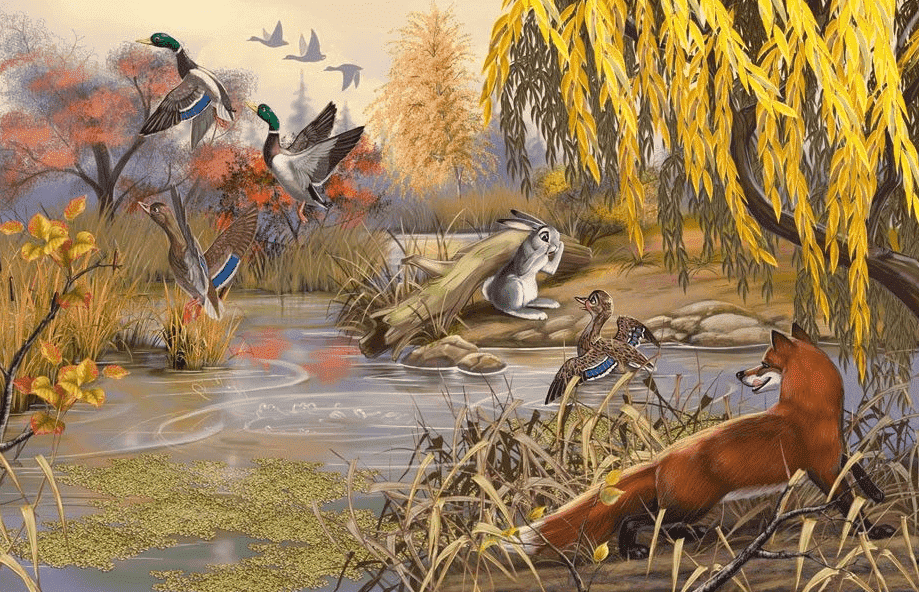 [Speaker Notes: Мамин Сибиряк «Серая шейка»]